Типы и формысовременныхзанятий                              Качурова Галина Давыдовна, методист                                                   первой квалификационной категории
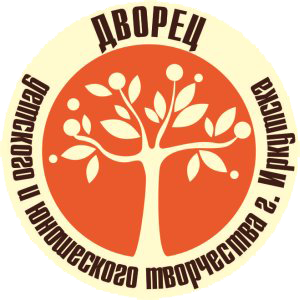 Тип занятия определяется  целью его проведения: - изучения нового учебного материала; - совершенствования знаний, умений и навыков;- обобщения и систематизации знаний;- контроля знаний, умений и навыков;        - комбинированный (интегрированный);
По количеству охваченных обучающихся:
- индивидуальные (домашняя работа, дополнительные    занятия, консультация и др.) 
- групповые (экскурсия, лабораторная работа, практикум и др.)
 - массовые (предметные олимпиады, конференции и др.) 
 По основной цели организации  занятия:
-формы теоретического обучения (лекция, семинар и др.), 
-формы практического обучения (лабораторная работа, практикум и др.), 
-формы смешанного обучения (урок, экскурсия и др.).
К классическим или традиционным формам относятся: - лекции- семинары и коллоквиумы- дискуссии- конференции - экскурсии - научные экспедиции - туристические походы- викторины и др.
К нетрадиционным формам занятий:- презентация- мини- проект - круглый стол - ролевые и деловые игры - моделирование-мастер-класс-тренинг- и др.
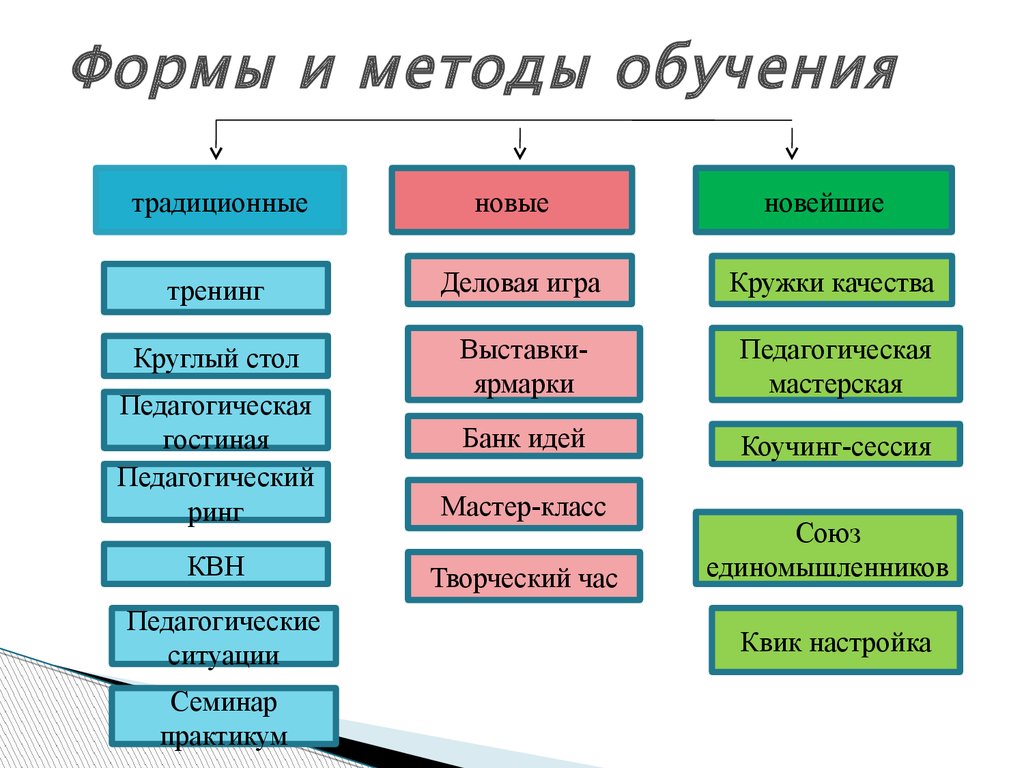 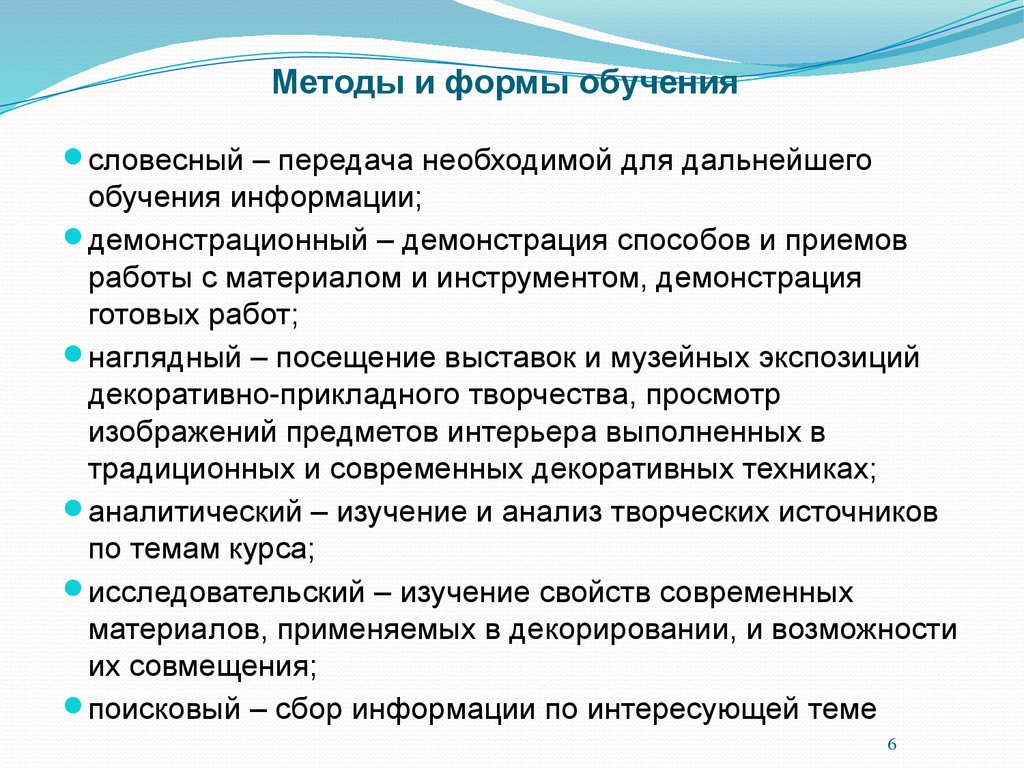 Технические средства:- аудиозапись и видеозапись- макет- техническая модель- компьютерный фонд (сайт, модуль, файл)- слайдовая презентация- видеофильм
Спасибо      за внимание!